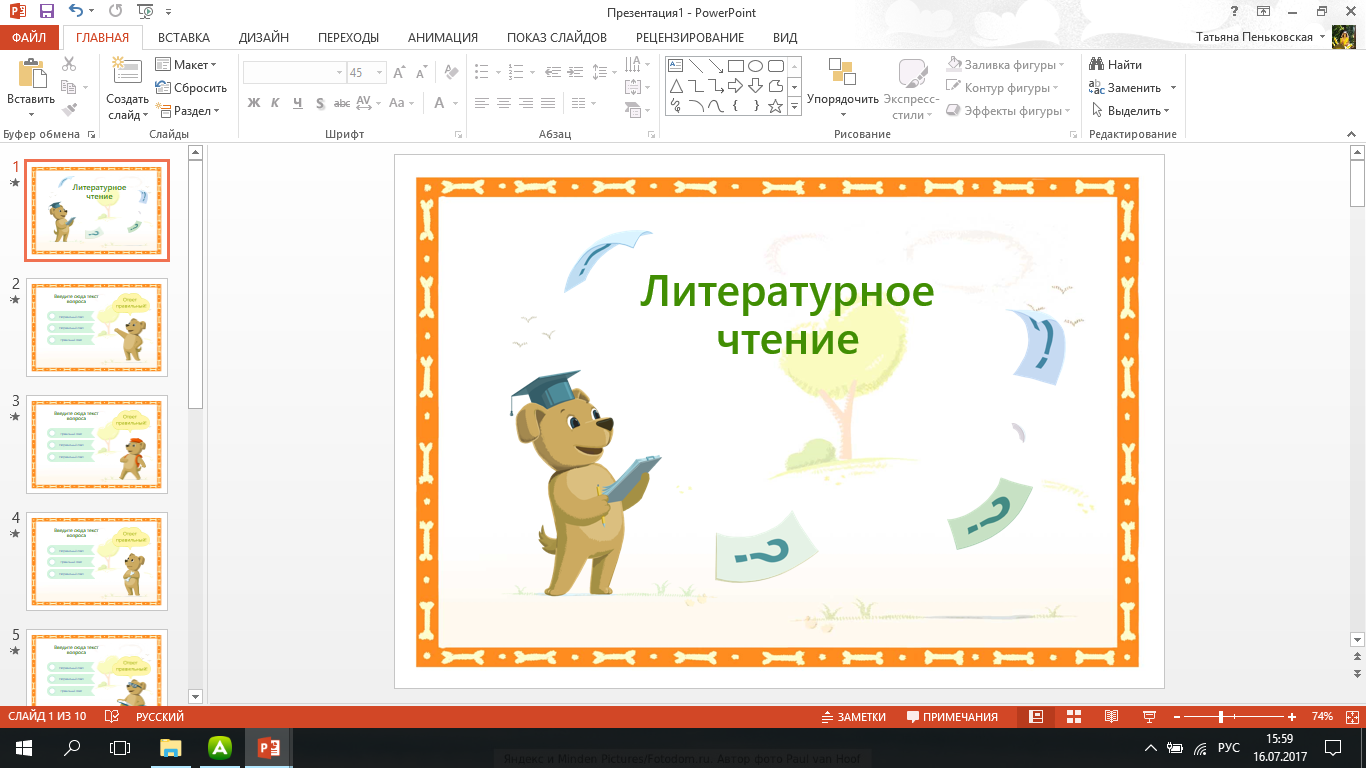 Са-са-са - по лесу идет лиса,  
Со-со-со - лиса катит колесо,
Сы-сы-сы - хвост красивый у лисы,  
Су-су-су - видел я в лесу лису.
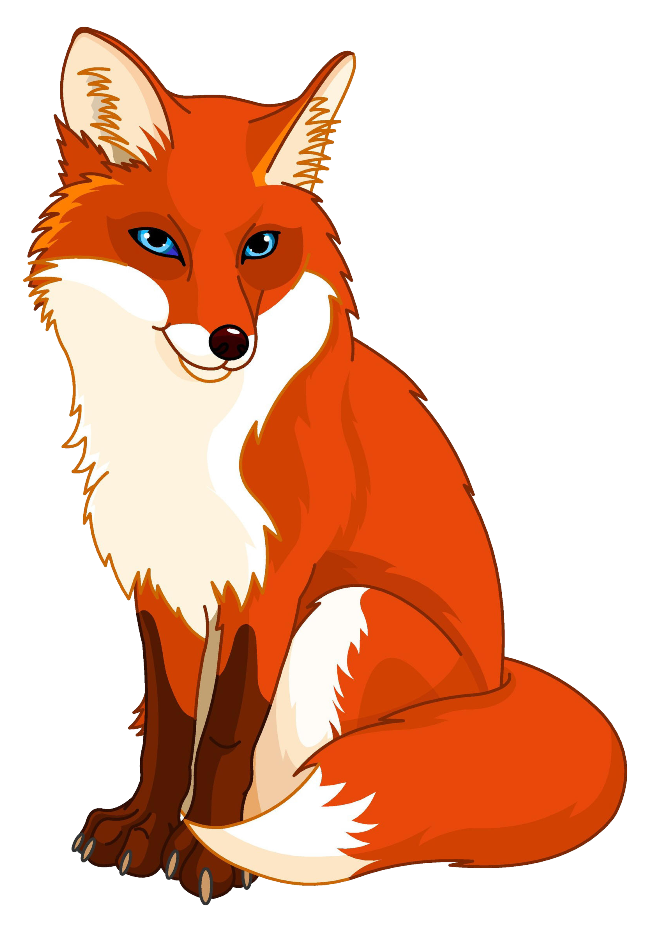 Вспомните, что мы относим к устному народному творчеству.
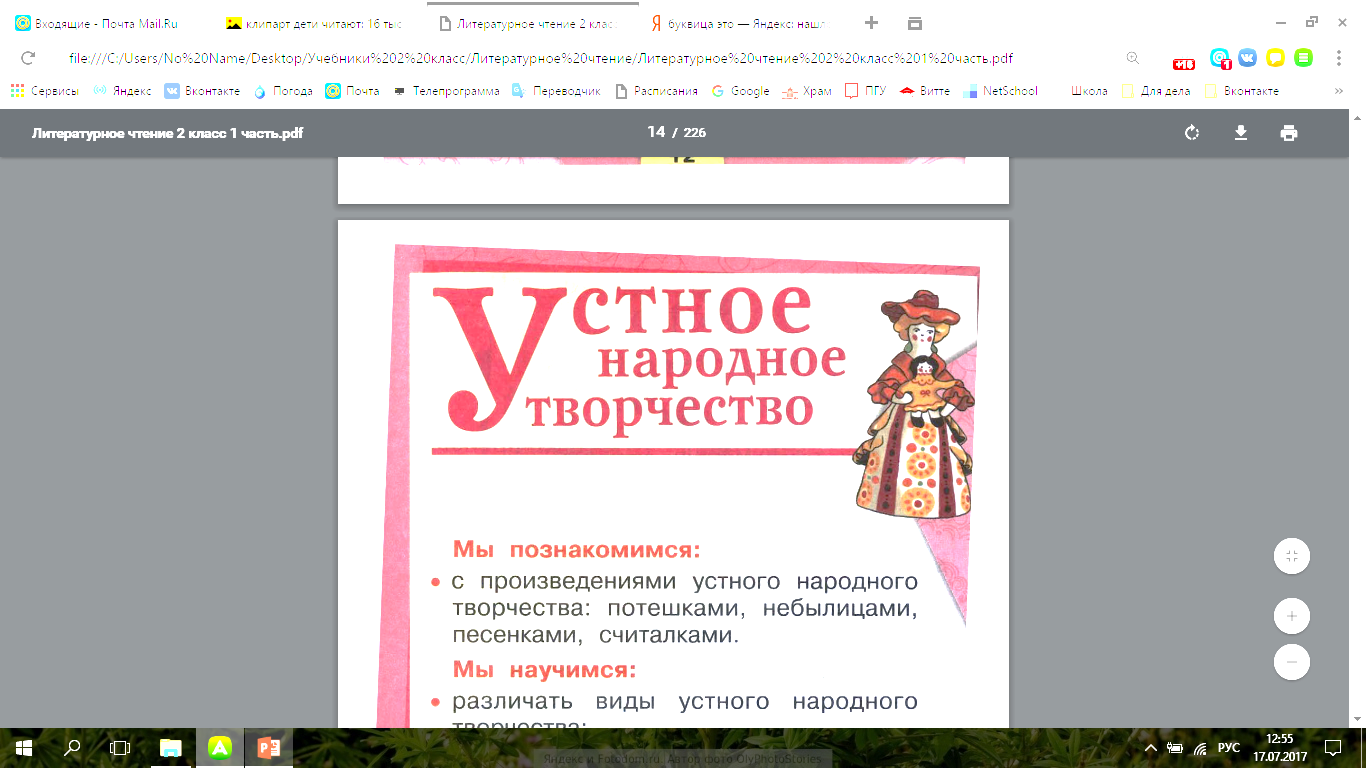 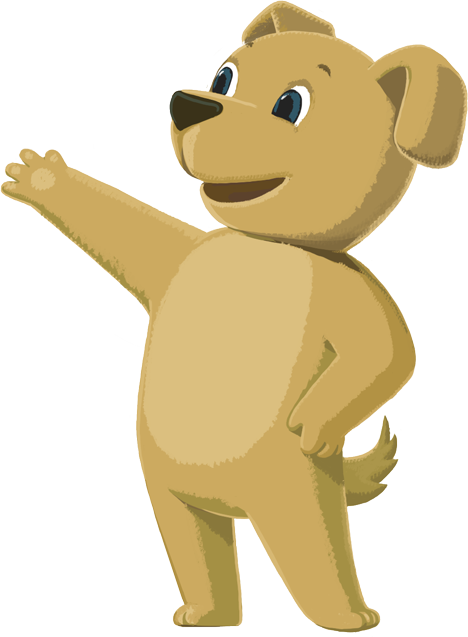 пословицы
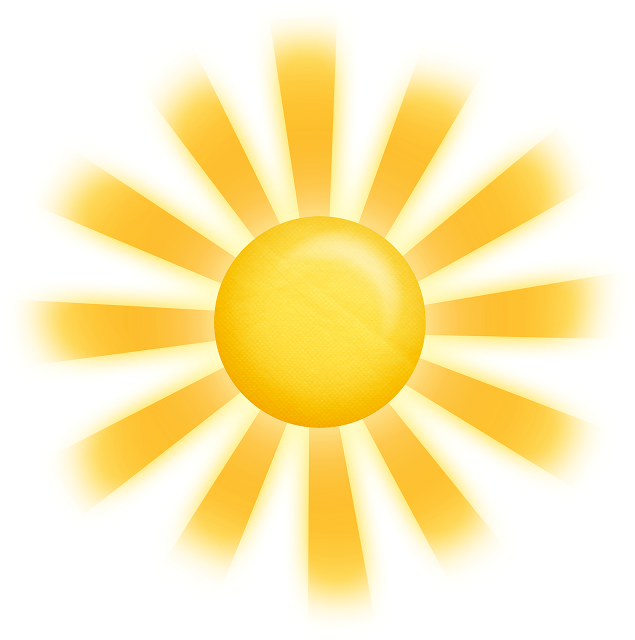 народные песни
поговорки
сказки
устное
народное
творчество
потешки
небылицы
прибаутки
скороговорки
загадки
считалки
Вспомните, какие бывают сказки.
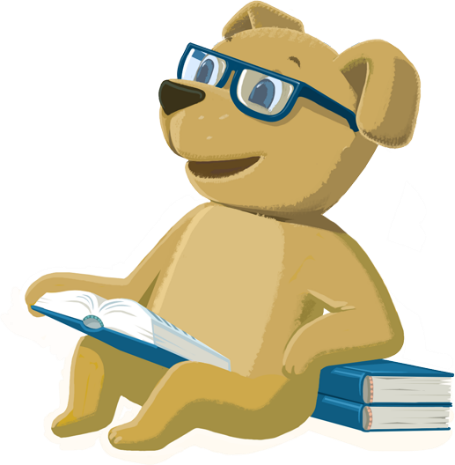 Сказки
…
...
…
…
…
Сказки
народные
авторские
бытовые
волшебные
о животных
Какую сказку мы прочитали на прошлом уроке? 
Чему учит эта сказка? Перескажите её.
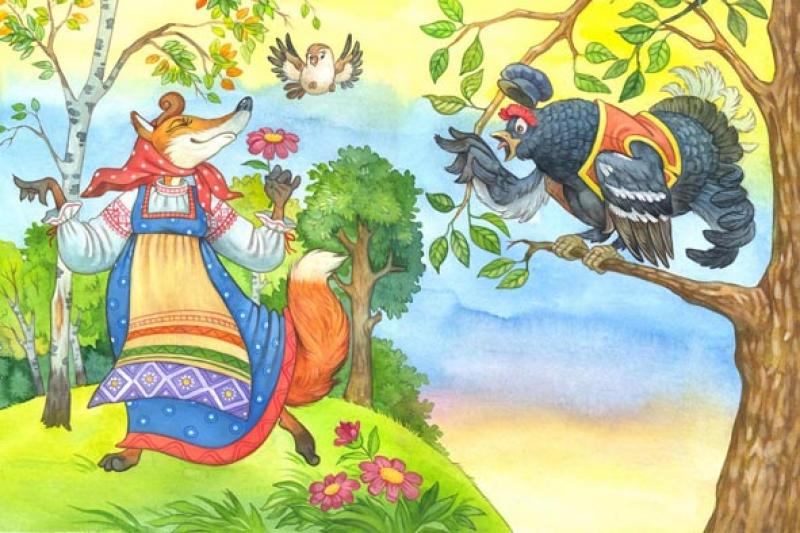 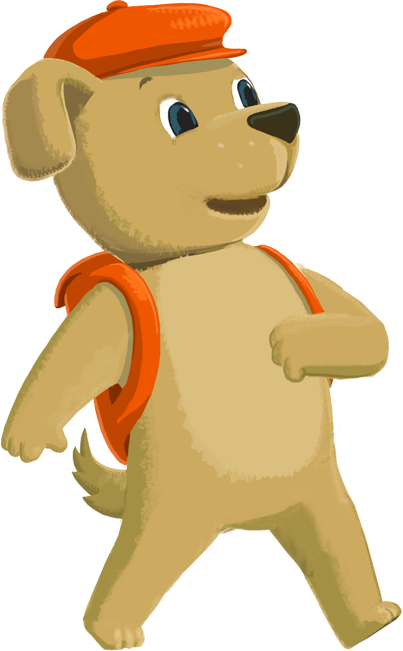 Послушайте сказку.
Сегодня мы познакомимся со сказкой «Лиса и журавль». Найдите её в учебнике.
Кто такой журавль? Где он живёт?
Эта сказка авторская или народная? 
Как вы догадались?
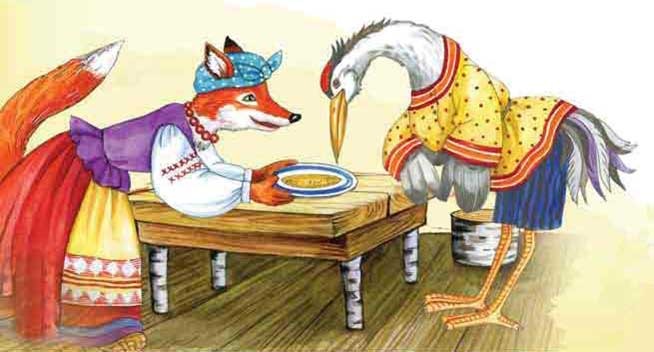 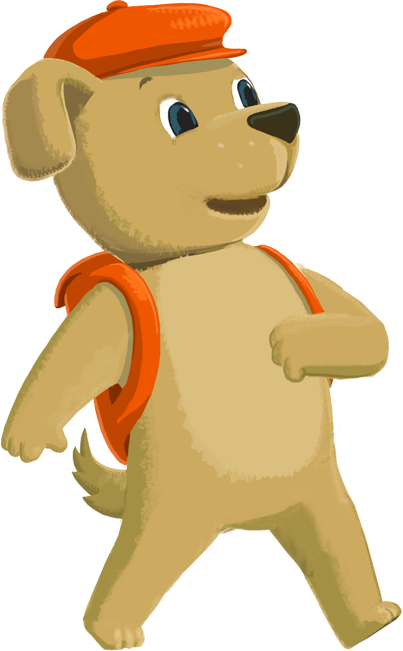 Соедините слова и их значения.
Куманёк
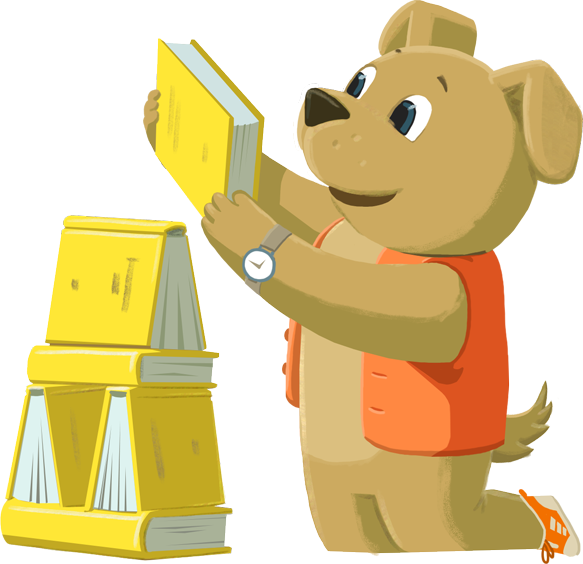 Большой обед
Званый пир
Крёстные родители
Потчевать
Не обессудь
Не суди, не обижайся
Угощать
Кума
Остаться ни с чем
Окрошка
Несолоно хлебавши
Холодный суп
Прочитаем сказку по цепочке по предложению.
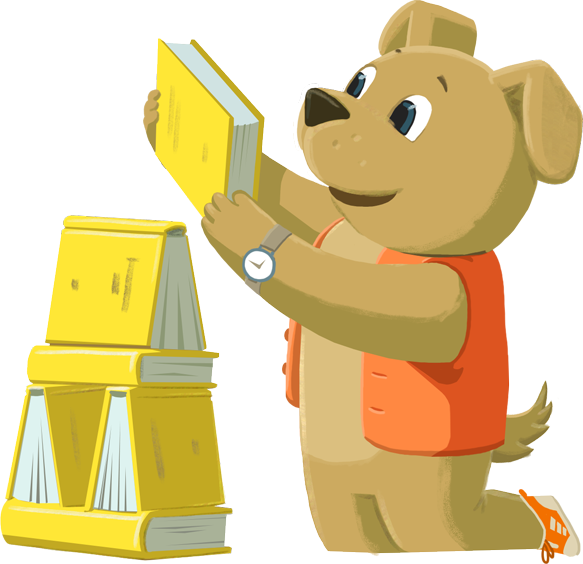 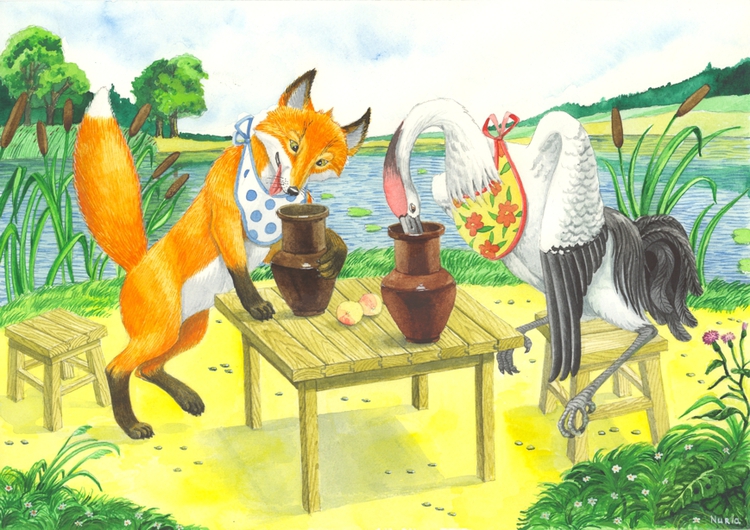 Почему не получилось дружбы у лисы и журавля?
Действительно ли лиса и журавль были друзьями?
Как вы понимаете пословицу «Как аукнется, так и откликнется»?
Почему лиса пригласила журавля к себе?
Какое угощение лиса приготовила журавлю? Почему?
Как ответил журавль на «угощение» лисы?
Что можно посоветовать героям сказки?
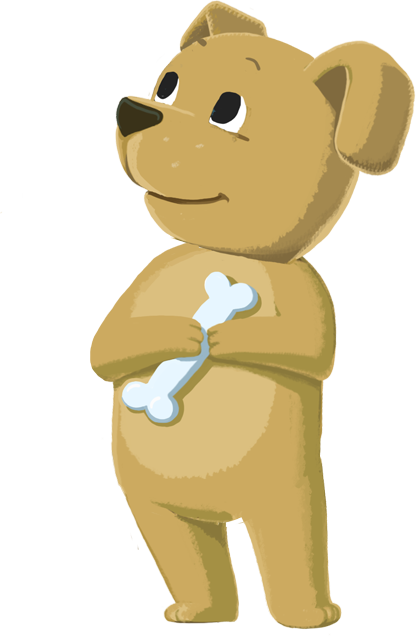 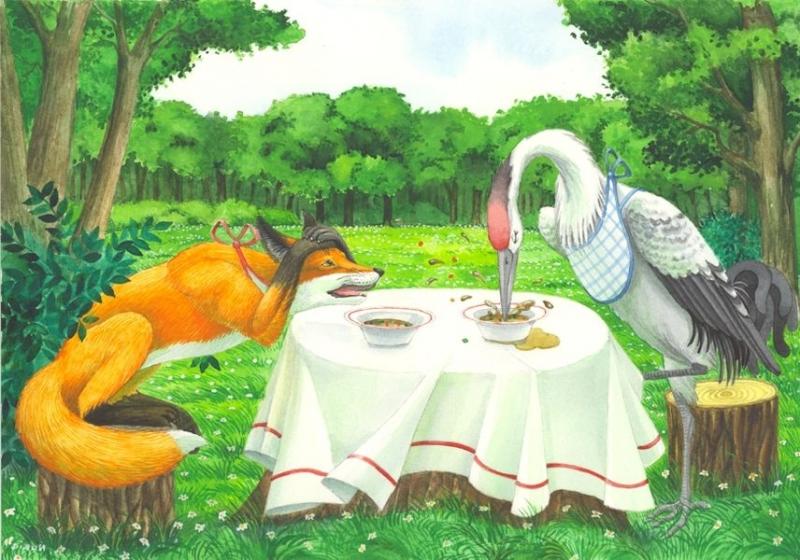 Восстановите последовательность событий.
Журавль пригласил лису в гости.
Лиса пригласила журавля в гости.
Лиса с журавлём подружились.
Лиса угощает журавля.
С тех пор дружба врозь.
Журавль угощает лису.
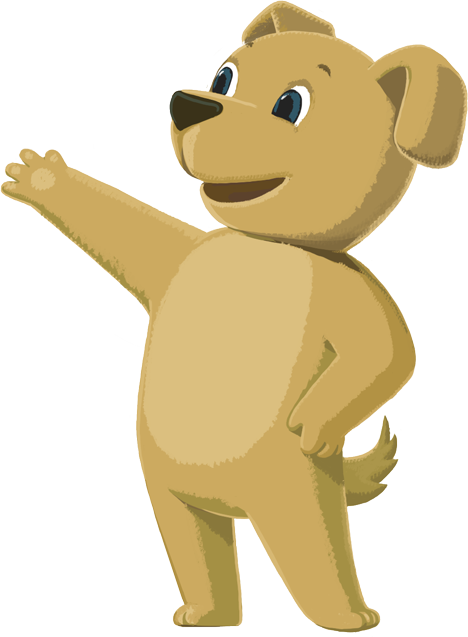 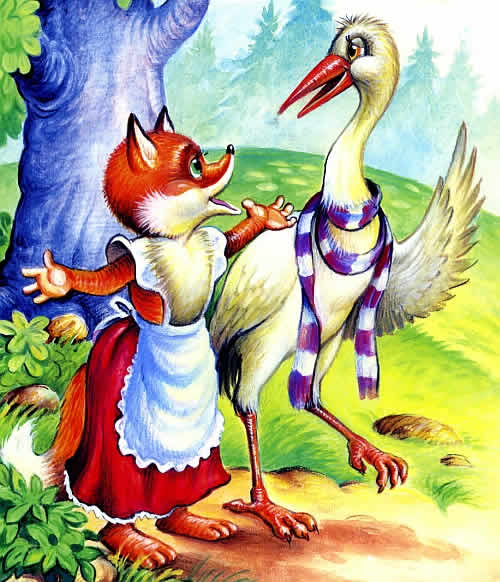 Чему учит эта сказка?
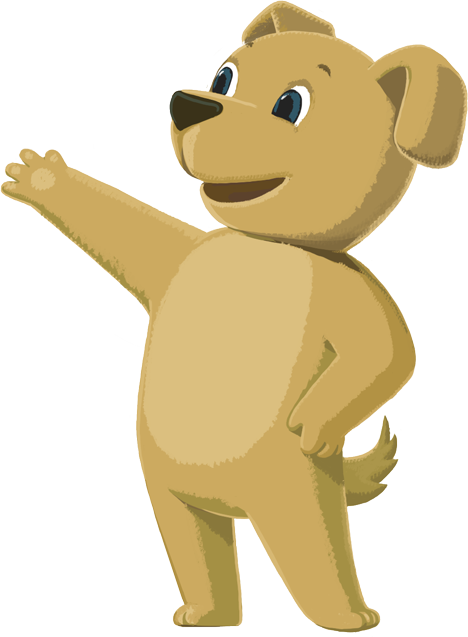 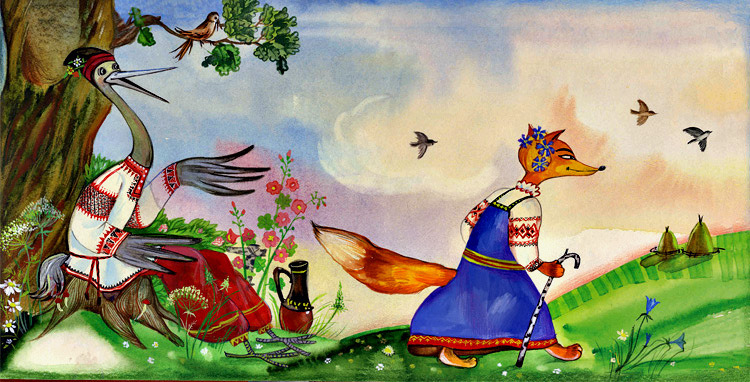 Вспомните, что мы сегодня делали на уроке.
Что вам особенно понравилось?
Что показалось немного трудным?
Спасибо, ребята, за урок!
До новых встреч!
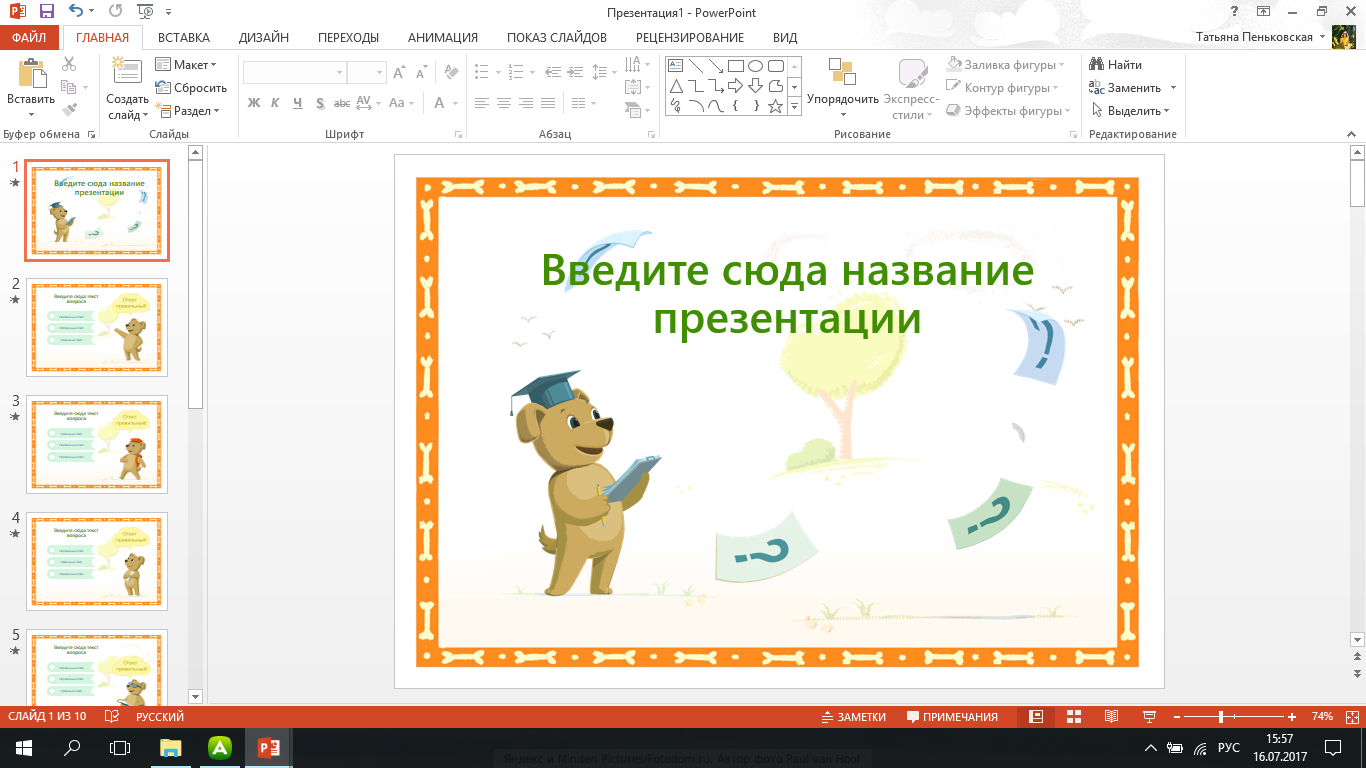 Домашнее задание:
Уч. с. 42-43 читать, илл.
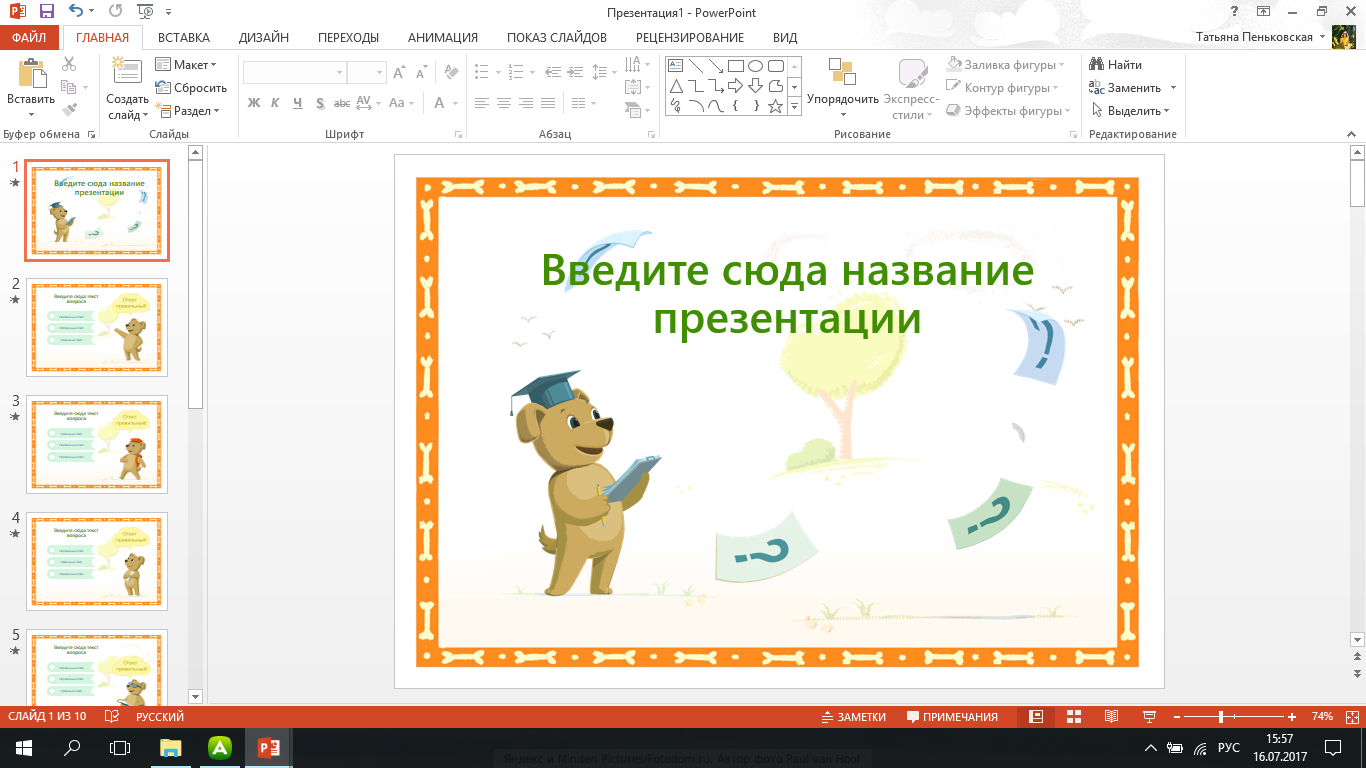 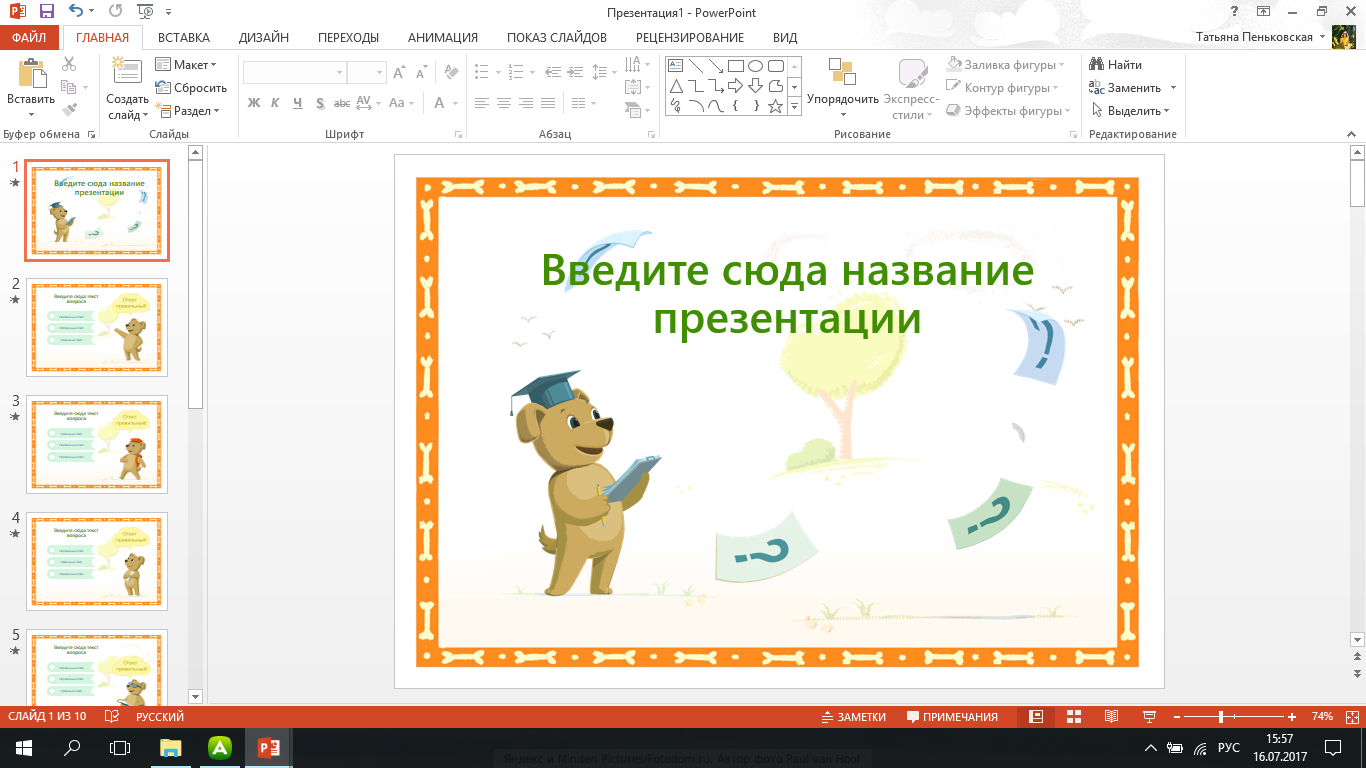 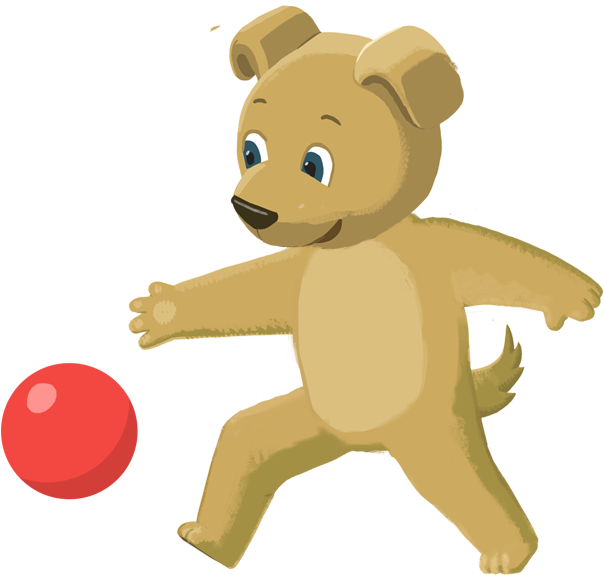 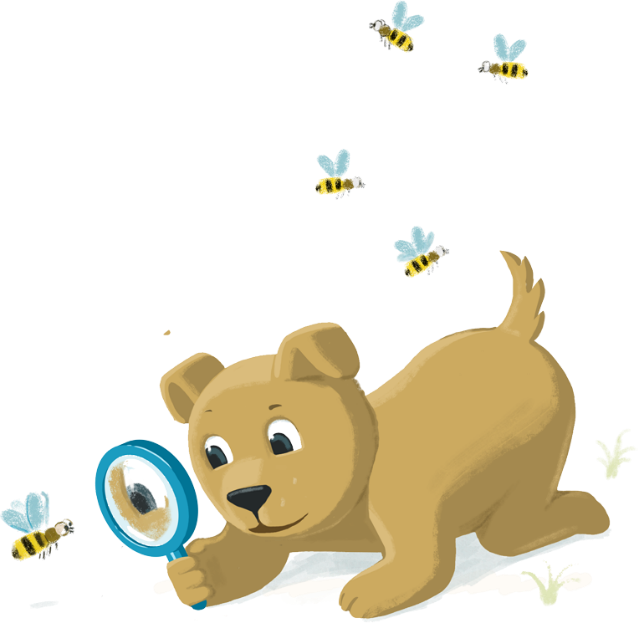 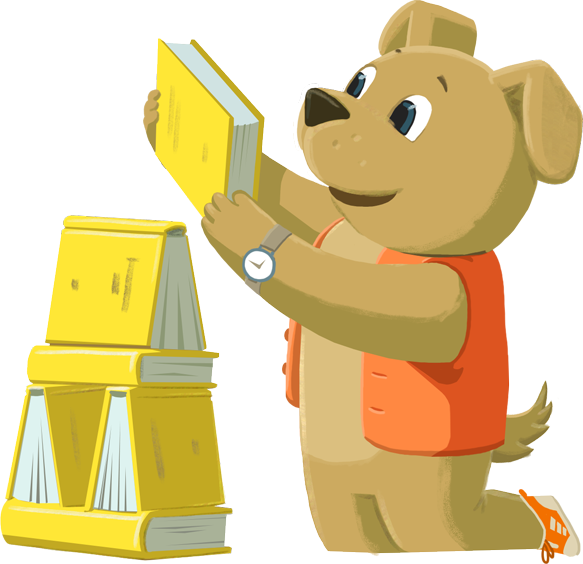 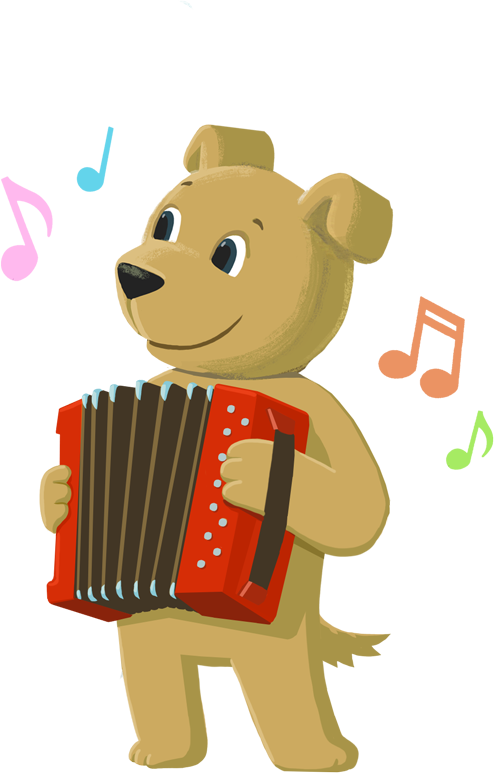 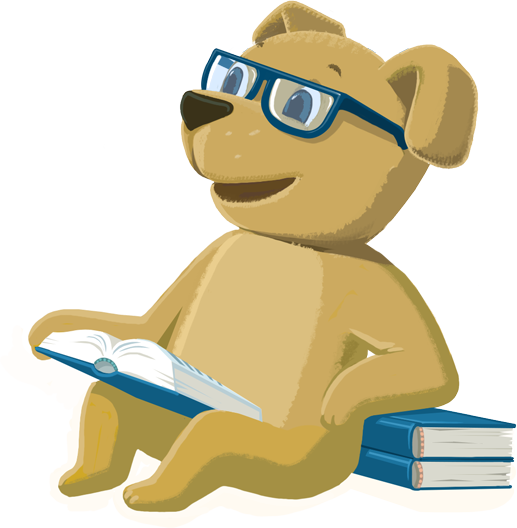 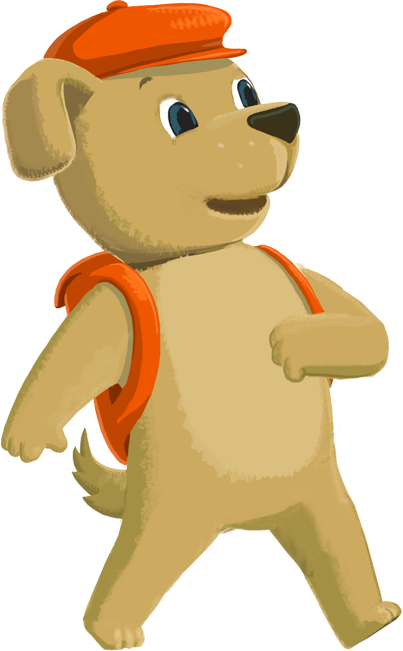 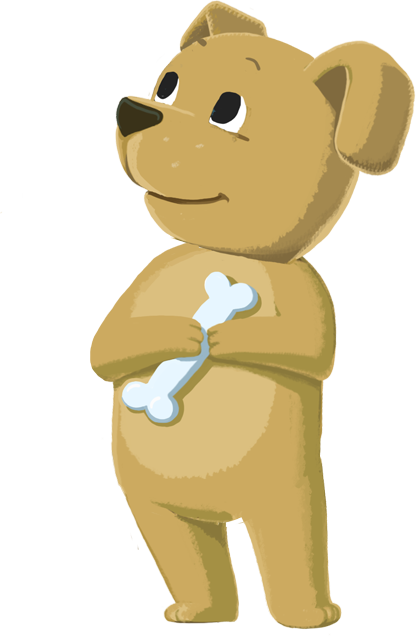 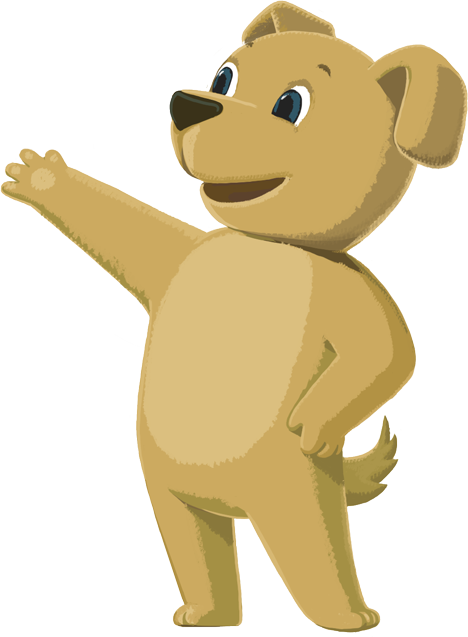